UBND QUẬN LONG BIÊN
 TRƯỜNG MẦM NON HỒNG TIẾN
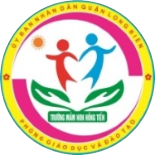 LĨNH VỰC PHÁT TRIỂN NHẬN THỨC
Khám phá: Con cá heo
Lứa tuổi: MGB (3-4 tuổi)
Giáo viên: Nguyễn Thị Thanh Huyền
Năm học: 2024-2025
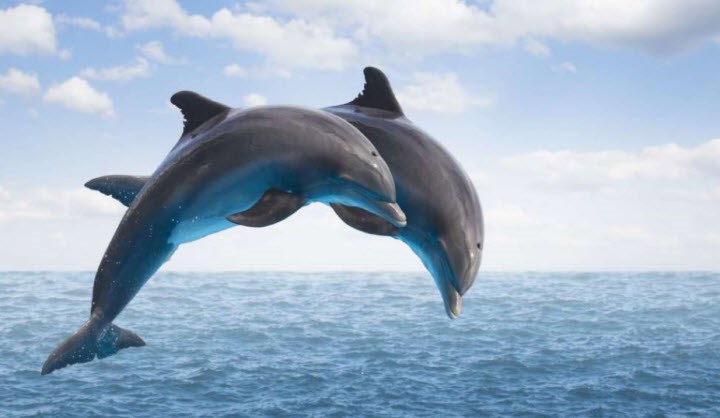 Trò chơi: Thử tài cùng bé
Câu 1: Cá heo sống ở đâu?
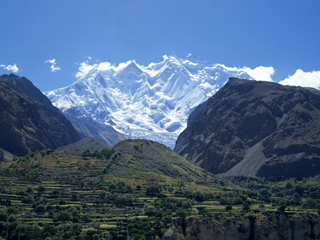 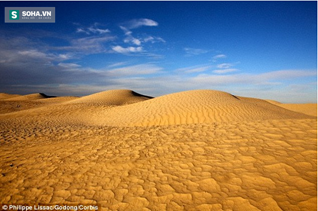 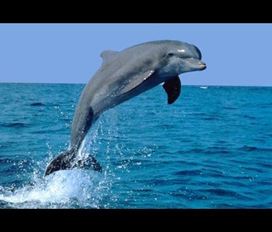 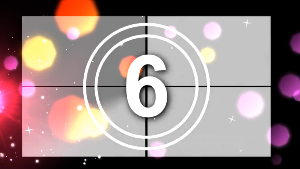 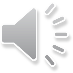 Câu 2: Cá heo thở bằng bộ phận nào trên cơ thể?
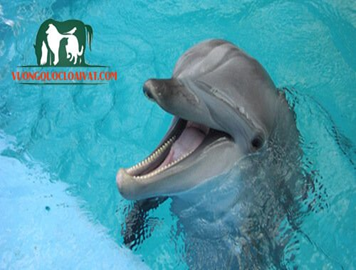 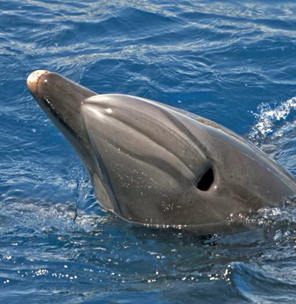 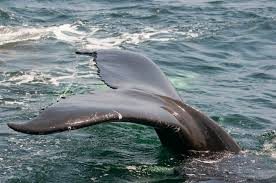 1                                                                   2                                                        3
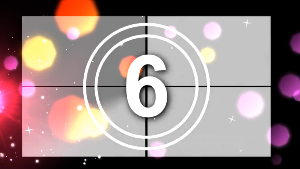 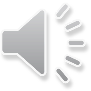 Câu 3: Thức ăn của cá heo là gì?
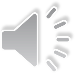 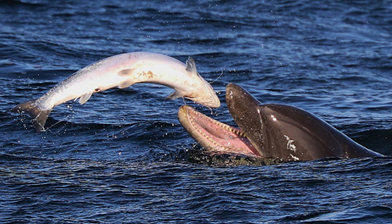 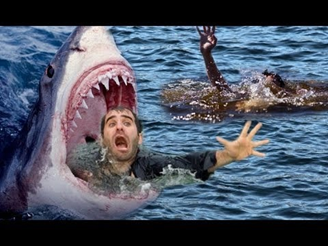 1                                                                              2
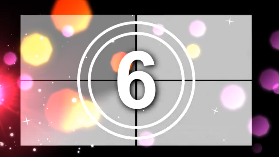 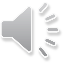 Câu 4: Cá heo có thể biểu diễn được tiết mục gì?
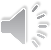 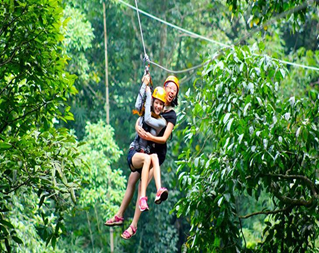 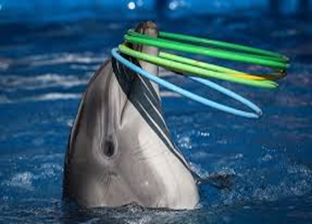 2                                                        3
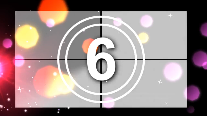 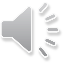 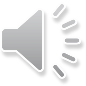 Câu 5: Cá heo là loài cá như thế nào?
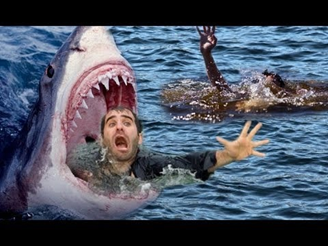 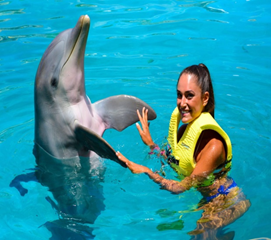 1                                                                  2
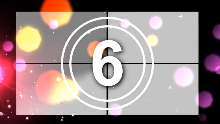 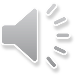 KIỂM TRA ĐÁP ÁN
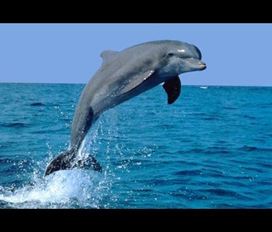 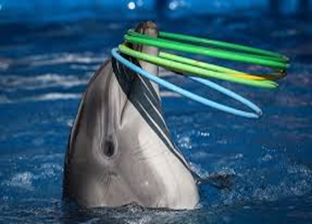 Câu 1:
Câu 4:
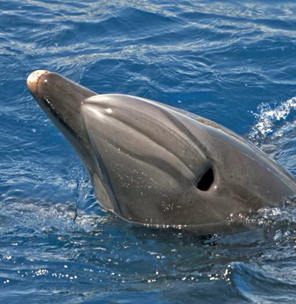 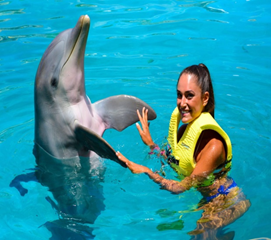 Câu 2:
Câu 5:
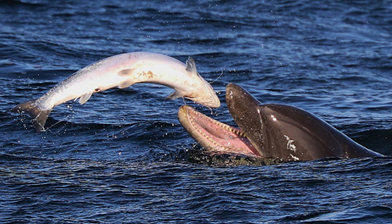 Câu 3:
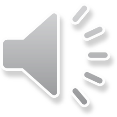 Thank you